3.5 共点力的平衡
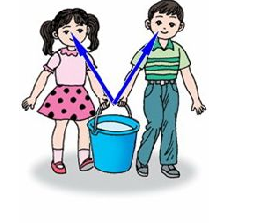 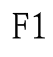 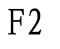 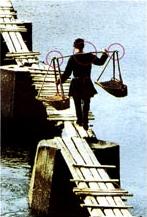 一、共点力
共点力：几个力如果都作用在物体的同一点上，或者它们的作用线相交于同一点上，这几个力叫做共点力。
非共点力：力不但没有作用在同一点上，它们的延长线也不能相交于一点。
钩子受到的力是共点力
扁担受到的力是非共点力
N
N
N
f
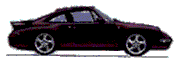 f
F
G
G
G
二、共点力的平衡条件
1.平衡状态
物体处于静止或者匀速直线运动的状态叫做平衡状态。
静止在桌面上的木块
静止在斜面上的木块
匀速行驶的汽车
注意：
  物理学中有时出现”缓慢移动”也可视为物体处于平衡状态.
【课堂反馈】
练习  下列实例中的物体处于平衡状态的是  (　　)
A．“神舟”号飞船匀速落到地面的过程
B．汽车在水平路面上启动或刹车的过程
C．汽车停在斜坡上不动
D．小球在空中静止释放的那一瞬间
AC
F12
F34
2. 平衡条件：
F1
F2
F4
二力平衡
三力平衡
多力平衡
逐步合成，最终总能等效为两个力作用
F1
F2
F
F合=0
F合=0
F合=0
G
结论：在共点力作用下物体的平衡条件是合力等于零。
G
即：F1+F2+…+FN=0
y
x
3. 正交系中的平衡方程
如图所示，为了方便计算，常建立平面直角坐标系，将各个力沿x和y方向分解。此时平衡条件为：
F1
F1y
F3
F3y
F1x
F3x
F2x
技巧：建立坐标系时，应以尽量少分解力。
F2y
F2
即尽量使更多力的方向就沿着x、y轴方向。
【课堂反馈】
例1：一重为G=10N的光滑球，在斜面与竖直挡板间处于静止，斜面倾角为θ=370。如图所示。
求：斜面和挡板对球的支持力各为多大
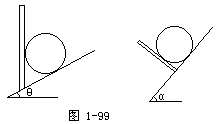 TA
TB
G
例题2  教材74页【例题2】
求绳OA与OB中的拉力;
A
θ
O
B
G
【方法总结】
利用平衡条件解决实际问题的基本步骤：
a.选择研究对象，画出受力示意图；
b.建立直角坐标系，并将相关外力进行正交分解
c.根据平衡条件，列出力平衡方程（组）；
d.解方程（组），求得未知力
e.对结果进行必要的说明或讨论
y
FN
Ff
x
Ff-Gx=0
Gx
Gy
G
FN-Gy=0
解得：
Ff=Gx=10×sin300=5N
FN=Gy=10×cos300=5    N
例3 一重为10N的物块，沿倾角为300的斜面匀速滑下。
求：1）物体所受摩擦力Ff的大小
    2）斜面的动摩擦因素
v
300
抽象
简化
例题4   教材73页【例题1】
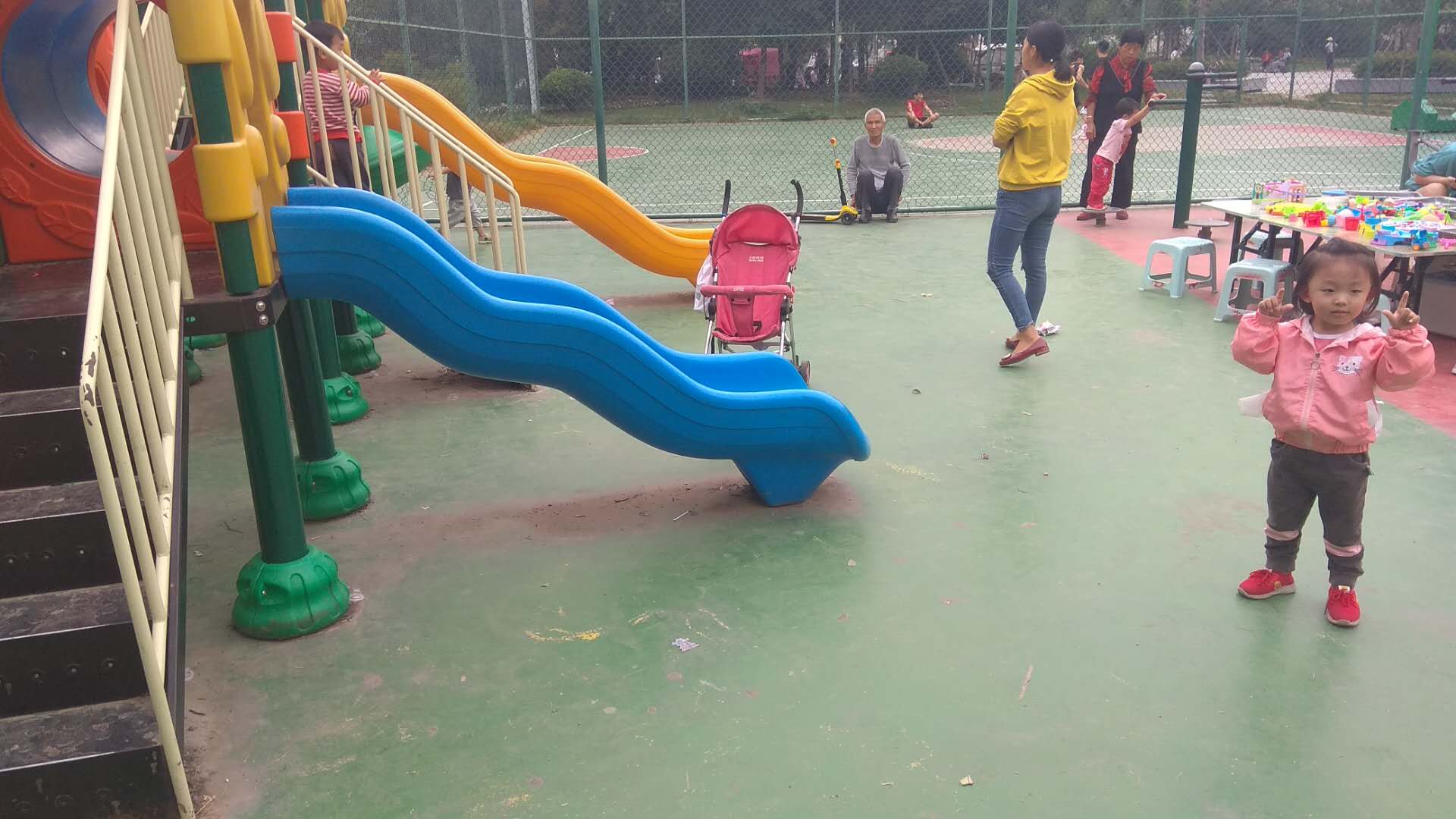 FN
f
G
θ
解 滑下满足：Gsinθ  ≥ f
                         f  =μFN
    受力平衡:  Gcosθ - FN=0     联立解得  tanθ  ≥ μ       
   几何关系 tanθ =h/b     解得： h≥ μb=2.4m
h
θ
b=6m
F
37
F
例5  一个质量为m=1kg的滑块在推力F作用下恰能沿水平地面匀速前进，已知地面与滑块的动摩擦因素μ=0.2。试计算下列两种情况下，推力的大小各为多大？